Economic Tendency Surveys
Regional workshop on short-term economic indicators and service statistics to support 2008 SNA implementation
 
25-27 September 2017 
Chiba, Japan
Herman Smith
United Nations Statistics Division
Objectives of the presentation
Provide an overview of the Handbook
Background
Overview
Status of preparation
Tendency Surveys
Frequency
Questionnaire
Answering scheme
Data collection methods
Data processing
Metadata and data dissemination
2
Handbook on Economic Tendency Survey
Economic Tendency Surveys 
They are tools used to capture an assessment of the past situation, current situation and expectations on future developments of business and/or consumers.
They are an integral part of an early warning system because they provide information about the occurrence and timing of upturns and downturns of the economy.
3
Handbook on Economic Tendency Survey
The objective of the Handbook

To provide best practices and harmonized principles on tendency survey covering aspects such as:
	sample selection;
	questionnaire design;
	survey questions;
	survey execution; 
	data processing;
	dissemination of results; and 
	use of the results of tendency surveys.
4
Handbook on Economic Tendency Survey
Preparation process
A working group was established in 2012:

The Italian National Statistical Institute (ISTAT) (lead institution)
The KOF Swiss Economic Institute 
Statistics Netherlands (CBS)
Philippine Statistical Authority 
The Organisation for Economic Co-operation and Development (OECD)
UNSD 

A draft was prepared and reviewed by experts during the period January 2013 - May 2014
5
Handbook on Economic Tendency Survey
Preparation process

28 July- 29 August 2014:  Global Consultation with countries, international/regional organizations, and other relevant institutions took place during the period 

Responses:
65 responses were received
Overall there was a strong support for the Handbook: the responses were extremely positive and a number of useful comments were received.  
Summary report is available at: 

http://unstats.un.org/unsd/nationalaccount/gcItemETS.asp
6
Handbook on Economic Tendency Survey
Preparation process

October 2014 - March 2015: revisions of the draft by ISTAT and UNSD
May-June 2015: final review by the working group
Summer 2015: submission for publication
The handbook is available online at:  https://unstats.un.org/unsd/nationalaccount/docs/ETS_Handbook_Final.pdf 



Consultative and transparent drafting process!
7
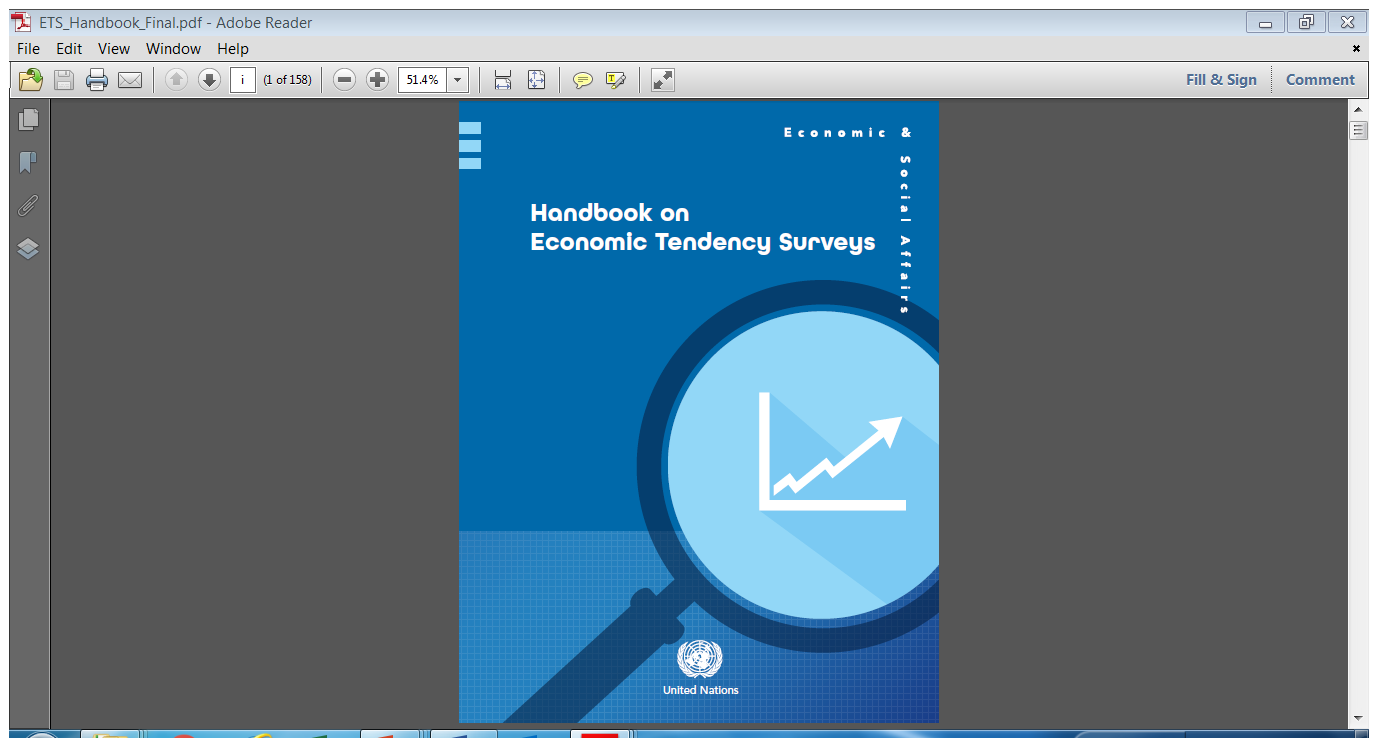 8
Outline of the Handbook
Chapter 1: Introduction
Chapter 2: Scope of Economic Tendency surveys
Chapter 3: The questionnaire design
Chapter 4: Survey frame and sample design
Chapter 5: Estimation procedures and accuracy
Chapter 6: Data collection
Chapter 7: Managing sources of non-sampling errors
Chapter 8: Processing tendency survey data
Chapter 9: Data dissemination and publication
Chapter 10: Use of tendency survey results
9
The Handbook is based on existing work by international/regional organizations and countries’ experience:

Joint Harmonized EU Programme of Business and Consumer Surveys (Directorate-General for Economic and Financial Affairs)
Business Tendency Surveys - A Handbook (OECD)
Country experience compiling these surveys
10
What are tendency surveys?
Surveys aimed at collecting (mainly qualitative) information on the assessment of the current and future economic situation. 

They are an important tool for economic monitoring, short-term forecasting and economic research.

Main features of tendency surveys:
Simplicity of the questionnaire
Assessment mainly provided through qualitative responses
Frequency and timeliness of the responses
11
Historical development
1920s
Some countries started conducting tendency surveys
1950s 
more countries implement these surveys (France, Germany, etc.)
Centre for International Research on Economic Tendency Surveys (CIRET) was founded.  
CIRET is a forum for leading economists and institutions concerned with analysing and predicting the development of the business cycle and the economic and socio-political consequences.
12
Historical development
1960s 
The European Commission launched the Joint Harmonized EU Programme of Business and Consumer Surveys
1990s
The OECD started a programme on business tendency surveys 
2010s
Importance of tendency surveys acknowledged at international level
13
Uses of tendency surveys
They provide source of information for:

Economic surveillance

Calculate composite indicators (e.g. Consumer confidence indicators, etc.)

Input variables for forecasting (nowcasting)

Economic research
14
Comparison with quantitative statistics
Main differences:
Qualitative vs quantitative responses 
Time of release
Perception vs objective measures/levels

Tendency surveys are not a substitute for quantitative data, but rather they complement such data.
The fact that the series move together gives credibility to both data sets
15
Types of tendency surveys
Business tendency surveys
They are carried out among specific segments of the economy
The target population: economic activities in the specific segment of the economy
They ask for an assessment of the company’s current and future situation and of the economy as a whole
16
Business tendency surveys
Core economic activities:
Manufacturing
Construction
Retail trade
Services
Economic activities of interest
Agriculture
Wholesale
Financial Services

Economic activities classified according to the International Standard Classification of All Economic Activities, ISIC Rev. 4
ISIC Section C – Manufacturing
ISIC Section F – Construction
ISIC Division 45 and 47
ISIC Section H
ISIC Section A – Agri. forestry and fishing
ISIC Division 46 – Wholesale trade
ISIC Section K – Financial and insurance activities
17
Business tendency surveys
Factors that affect the choice of the economic activities to cover:
Contribution to the overall economy
Cyclicality
Control by the Government Sector
18
Consumer tendency surveys
Consumer tendency surveys
The are carried out among consumers
Target population: adult population in a country
They ask for an assessment of the past, current and future economic situation of the household and of the country
19
Frequency of tendency surveys
The choice of the frequency of the surveys is the result of a trade-off between the availability of resources and the need for timely signal on economic development

They are generally conducted on a monthly basis
Specific questions are asked on quarterly basis (e.g. factors limiting production, capacity utilizations, likelihood to buy a car, etc.) and semi-annual basis (e.g. investments).
20
Questionnaire
Basic principles for the questionnaire design
Questions measure business activity at an early stage (in order to timely capture business cycle developments); 
The topic of the questions should be sensitive to changes in the economic environment;
	Questions mainly focus on assessments, expectations and plans even though some quantitative information may be asked;
The number of questions should also be kept to a minimum in order to reduce response burden.
Respondents are asked to exclude seasonality.
21
Questionnaire
Questionnaire includes a section on the characteristics of the respondents.

Pre-testing of the questionnaire is particularly important.

The Handbook provide a list of internationally agreed questions. Additional questions can be added by countries based on the specific situation.
22
Topics of the questions in Business Tendency Surveys
Monthly
23
Topics of the questions in Business Tendency Surveys
Monthly
24
Topics of the questions in Business Tendency Surveys
Quarterly
25
Topics of the questions in Business Tendency Surveys
Quarterly
26
Topics of the questions in Consumer Tendency Surveys
Monthly
27
Topics of the questions in Consumer Tendency Surveys
Quarterly
28
Measurement scale
Multiple choice questions with possible answers on a (3- or 5-level) Likert scale
Examples:
□ A lot better□ A little better□ Same□ A little worse□ A lot worse
□ Above normal□ Normal□ Below normal
□ Increase□ Remain unchanged     □ Decrease
29
Data collection
The sample design depends on the specific situation in the country.
A review of the available sample design is provided in the handbook.
Sample techniques are used to make inference on the population based on the sample and dealing with sampling and non-sampling errors.
30
Data processing
Percentages for each reply option
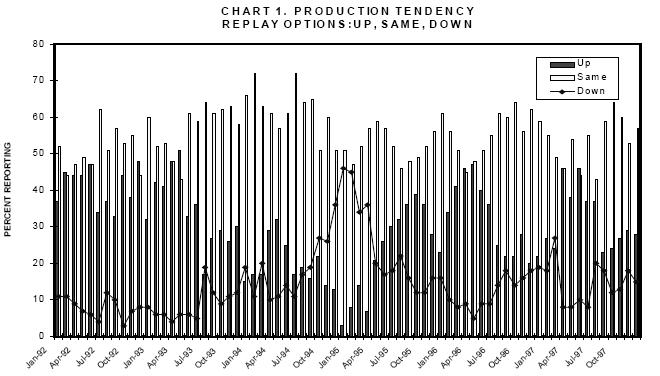 From Business Tendency Surveys - A Handbook (OECD 2003)
31
Data processing - Balance statistics
32
Data processing – Diffusion index
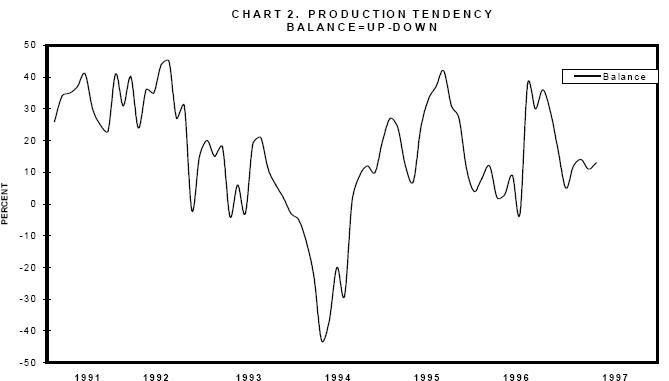 33
From Business Tendency Surveys - A Handbook (OECD 2003)
Data processing – Other methods
Probabilistic methods 
They assume a probability distribution of the opinion of the respondents

Regression methods
They assume that respondents implicitly attach a quantitative variable to each qualitative option

Latent factors models
They assume a latent  variable behind each qualitative reply
34
Data processing
Choice of the quantification methods

Percentages
Balances
Diffusion index

Probabilistic methods 
Regression methods
Latent factors models
For presentation of the results and calculation of composite indicators
For business cycle analyses and economic modelling
35
Metadata and Data Dissemination
It is important to provide metadata when disseminating the results of tendency surveys.
36
Metadata and Data Dissemination
Important considerations on data dissemination:

	Release calendar
	Confidentiality 
	Revision policy
	Press release
37
Thank you



sna@un.org
38